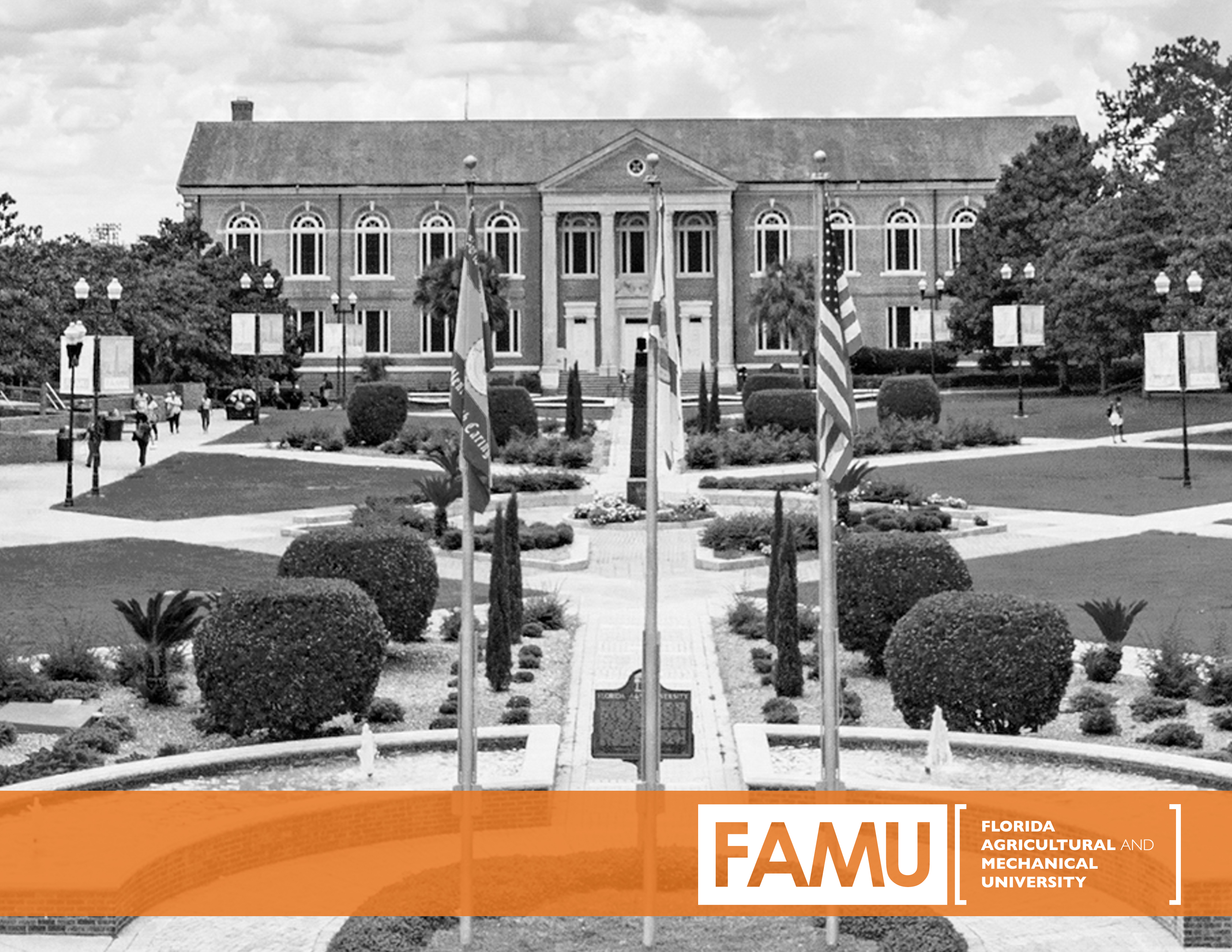 Audit and Compliance   Committee Meeting
December 1, 2021
Action Items
AACC Meeting Minutes: September 15, 2021
Audit and Compliance Committee Charter
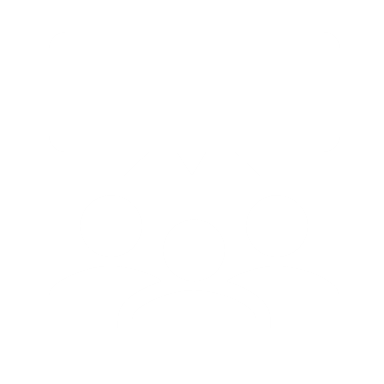 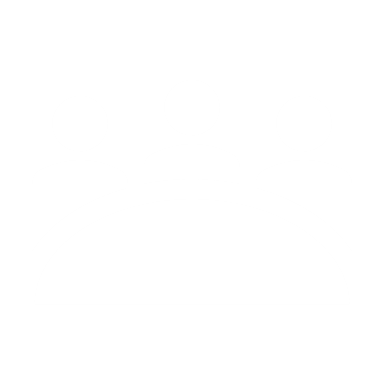 Division of Audit Charter
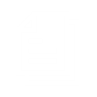 [Speaker Notes: Replace with OCE Logo]
AUDIT AND COMPLIANCE COMMITTEE
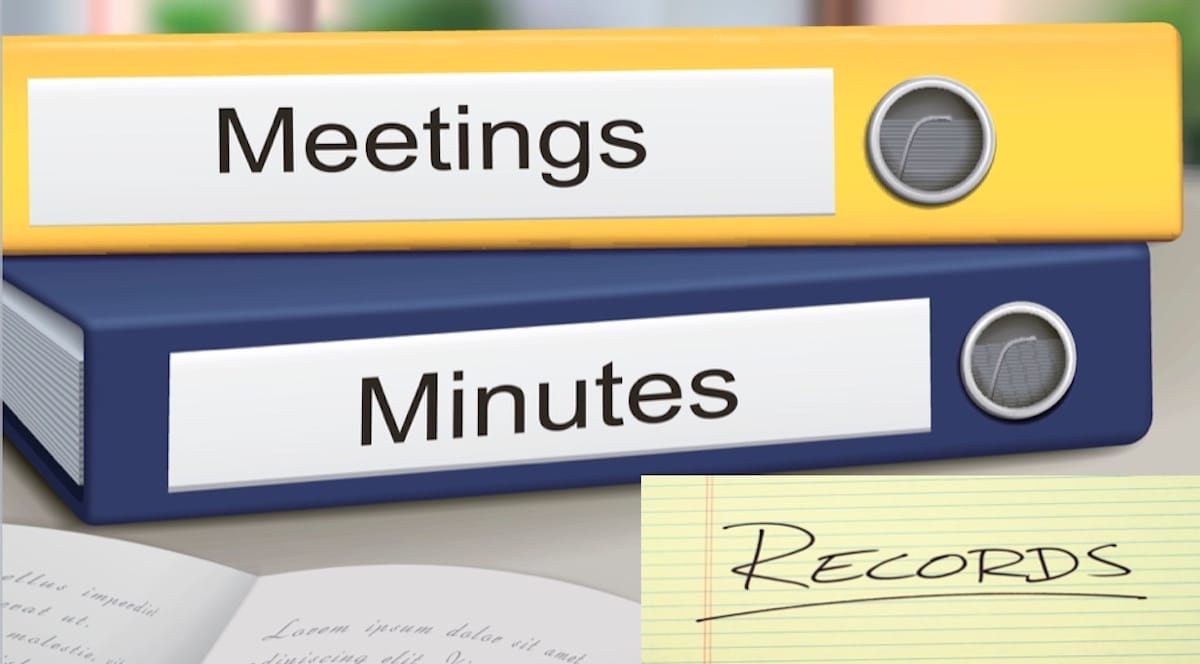 AACC Meeting Minutes: September 21, 2021 9:45 a.m.
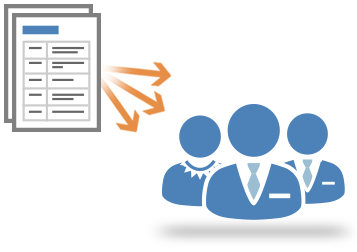 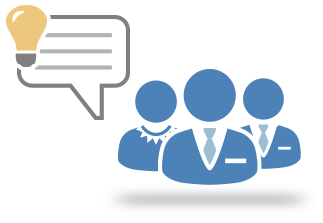 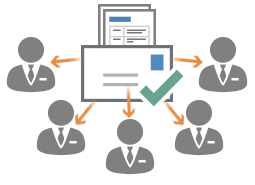 Review
Discussion
Approval
[Speaker Notes: Update with OCE Logo]
Key Changes
AUDIT AND COMPLIANCE COMMITTEE
NOTE: TO CHANGE OUT THIS ICON OUT WITH YOUR OWN YOU MAY HAVE TO CLICK ON THE ICON A FEW TIMES TO HIGHLIGHT IT (SINCE IT IS IN A GROUP). ONCE HIGHLIGHTED…1*RIGHT CLICK ON TOP OF THE ICON.
2*CHOOSE “CHANGE GRAPHIC”
3* CHOOSE WHERE TO FIND YOUR NEW ICON OR PICTURE AND PLACE IT.
Audit and Compliance
Committee Charter
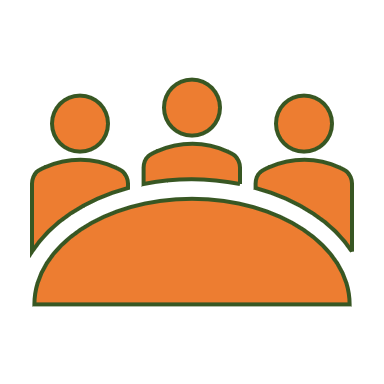 Internal Audit Professional Standards
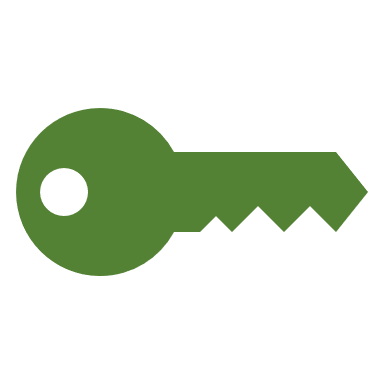 Language updated to more closely align with the latest Institute of Internal Audit standards language.
Enterprise Risk Management
Language updated to include the responsibility for facilitating the enterprise risk management program for the University.
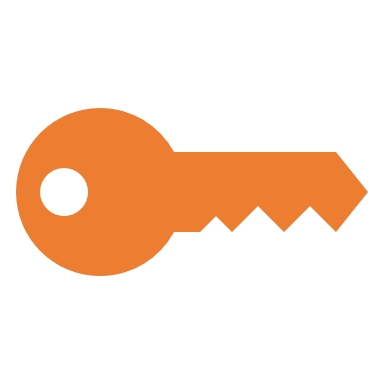 Last Updated: September 19, 2019
Key Changes
DIVISION OF AUDIT
NOTE: TO CHANGE OUT THIS ICON OUT WITH YOUR OWN YOU MAY HAVE TO CLICK ON THE ICON A FEW TIMES TO HIGHLIGHT IT (SINCE IT IS IN A GROUP). ONCE HIGHLIGHTED…1*RIGHT CLICK ON TOP OF THE ICON.
2*CHOOSE “CHANGE GRAPHIC”
3* CHOOSE WHERE TO FIND YOUR NEW ICON OR PICTURE AND PLACE IT.
Division of Audit Charter
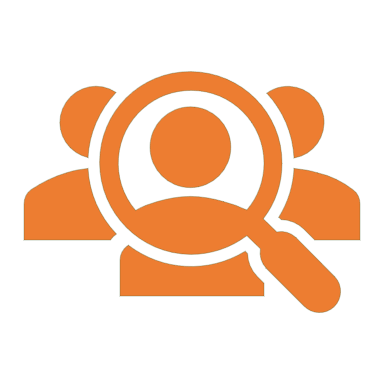 Internal Audit Professional Standards
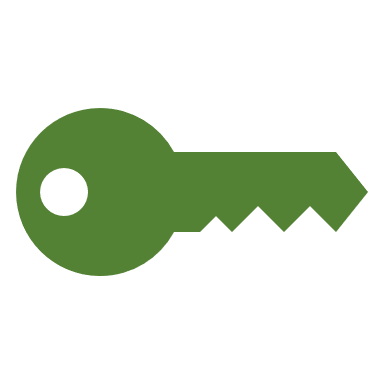 Language updated to more closely align with the latest Institute of Internal Audit standards language.
Enterprise Risk Management
Language updated to include the responsibility for facilitating the enterprise risk management program for the University.
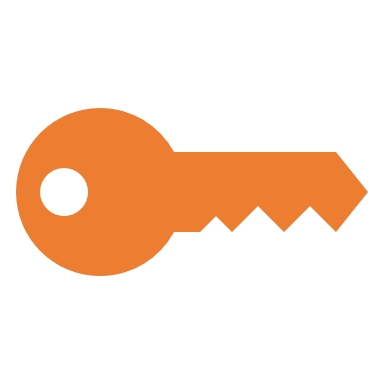 Last Updated: September 19, 2019
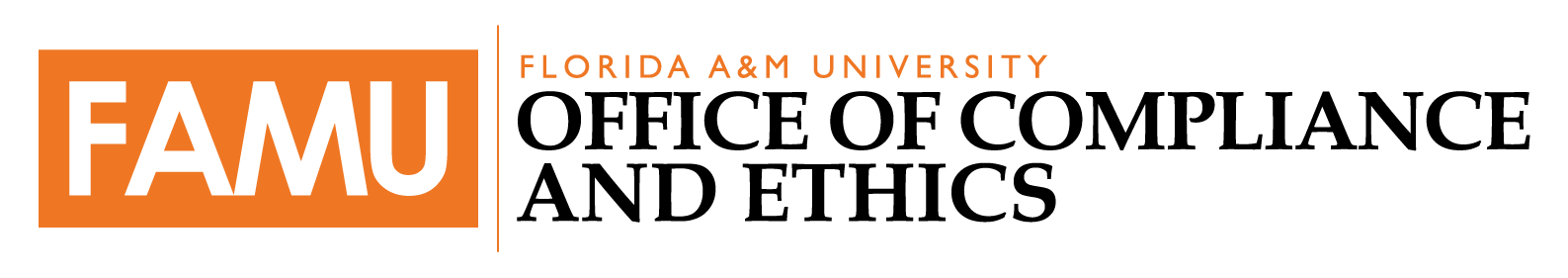 Compliance and Ethics Week 2021
Investigations
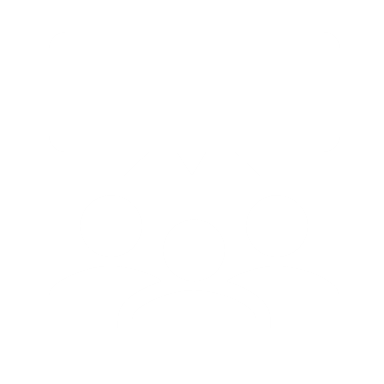 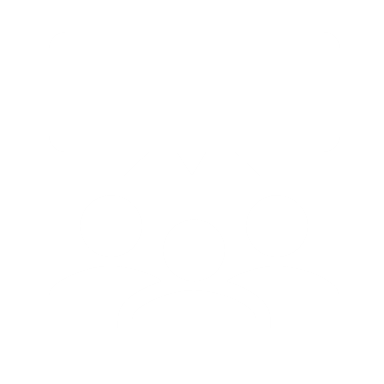 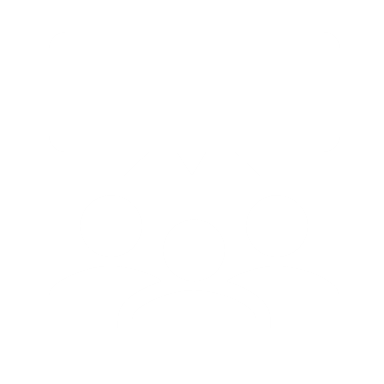 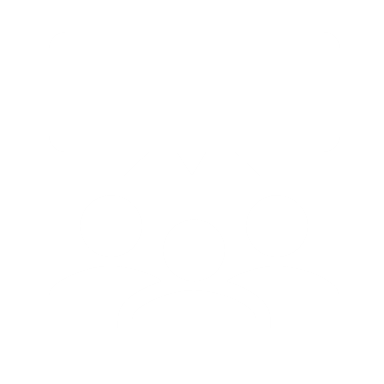 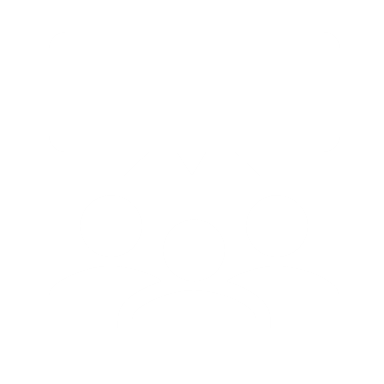 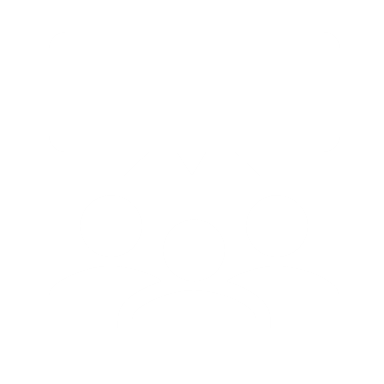 Mandatory Training
Telecommuting
Foreign Influence
Conflict of Interest
[Speaker Notes: Replace with OCE Logo]
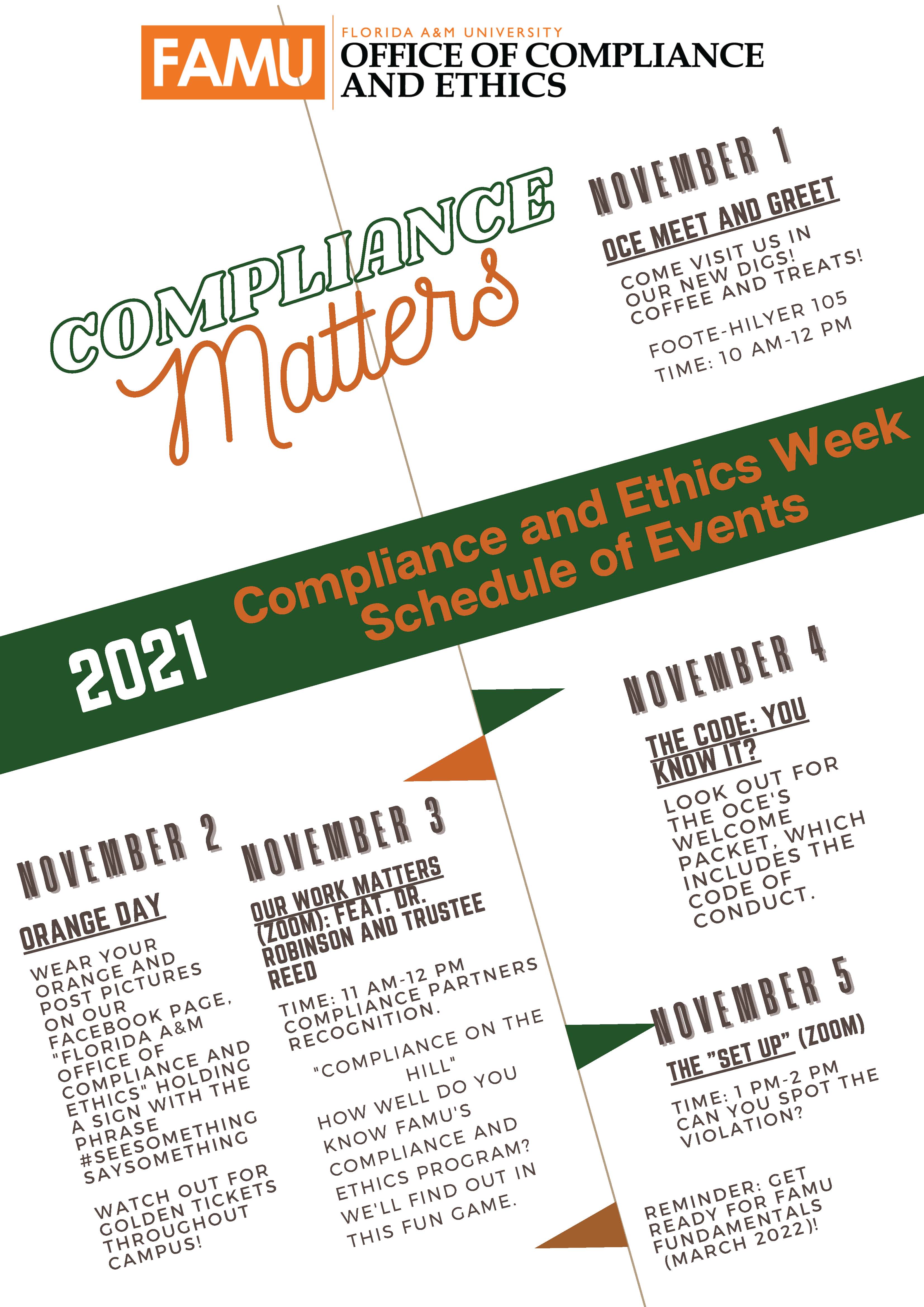 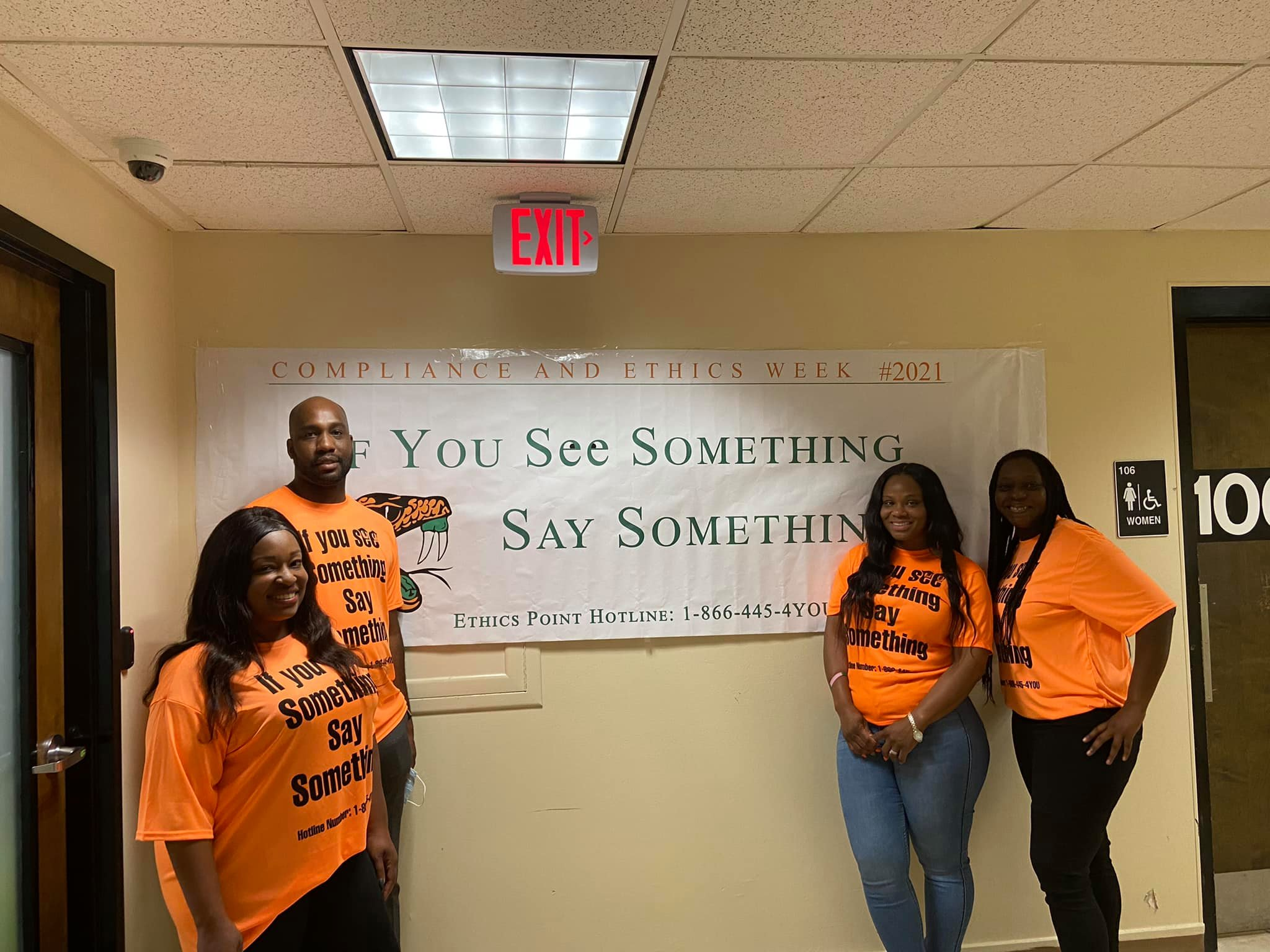 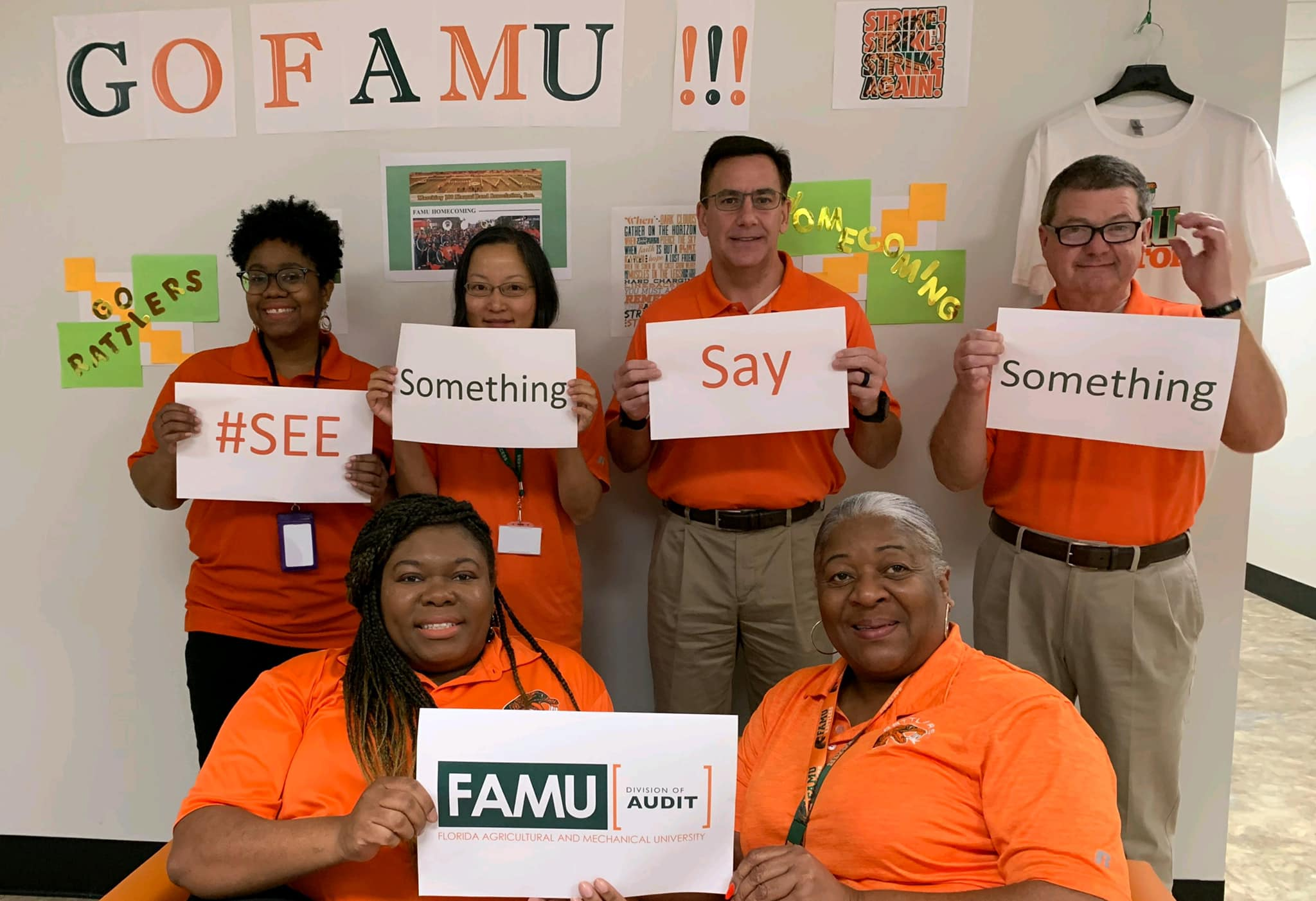 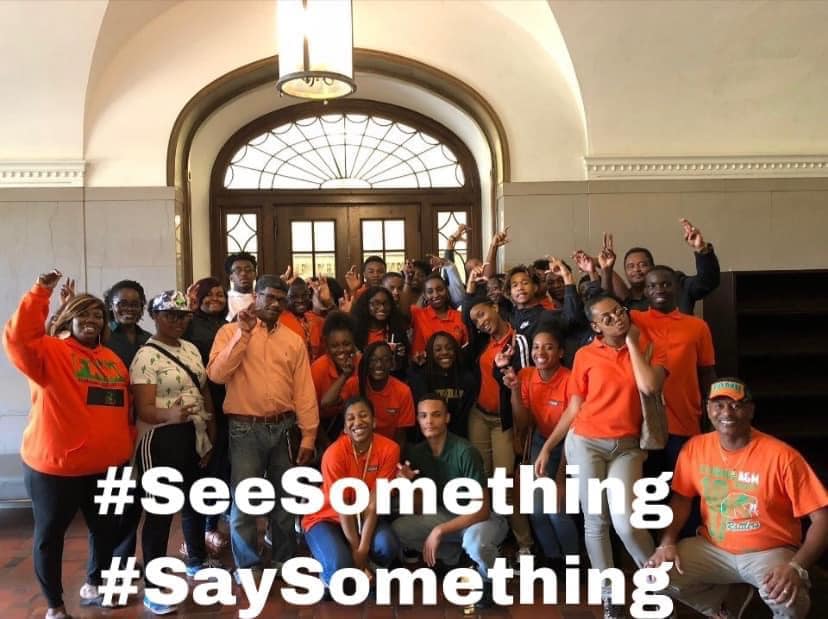 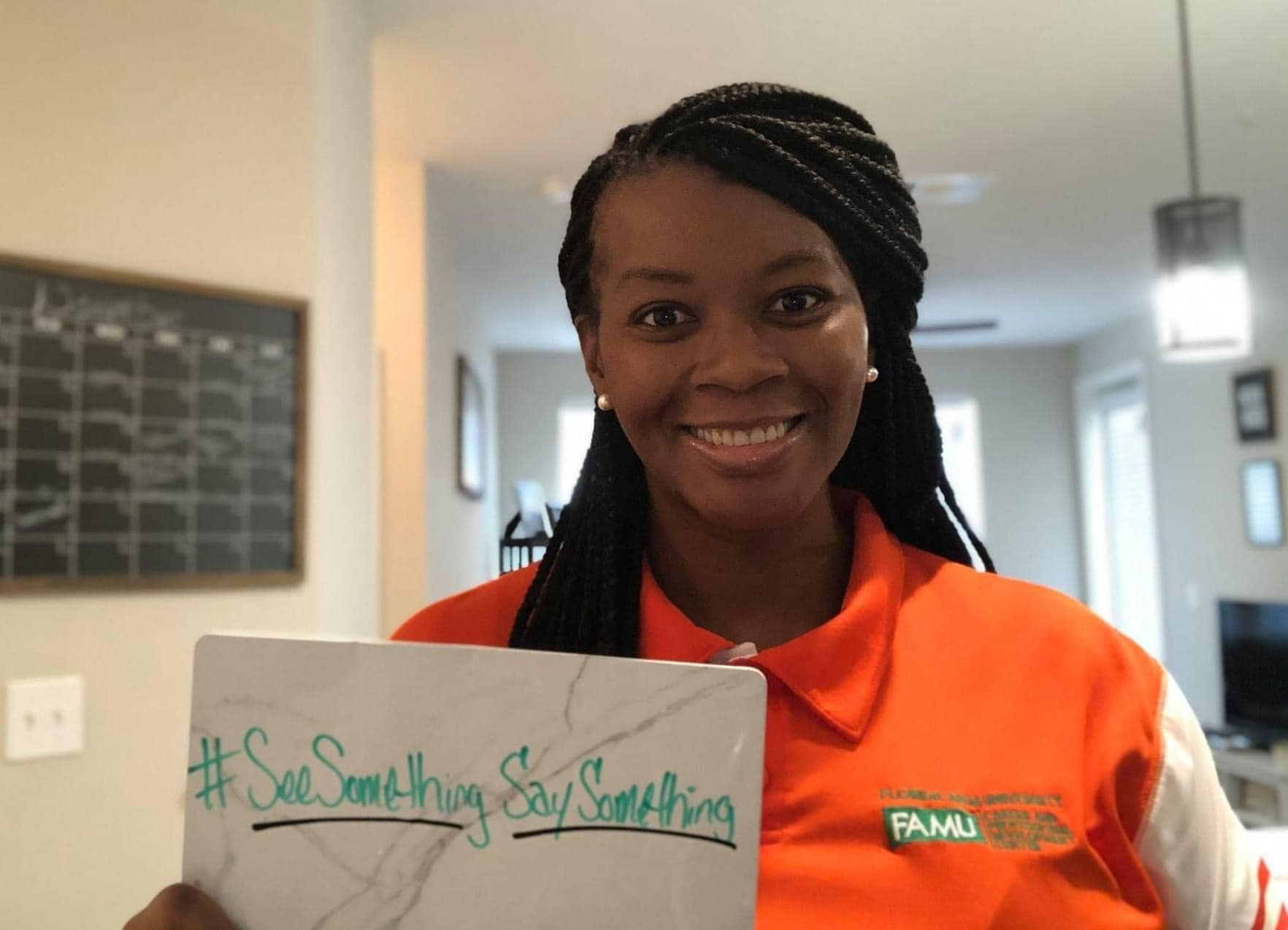 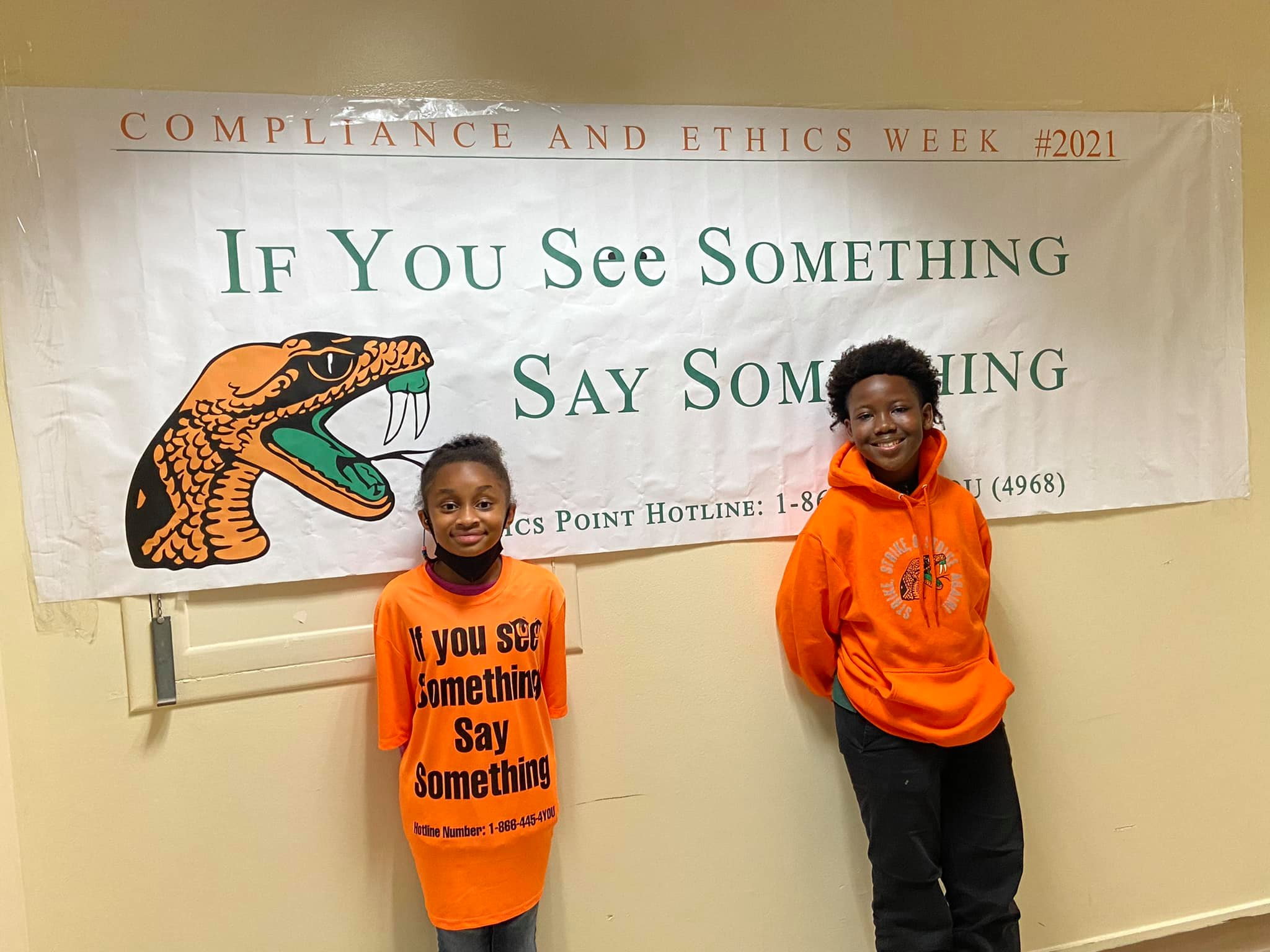 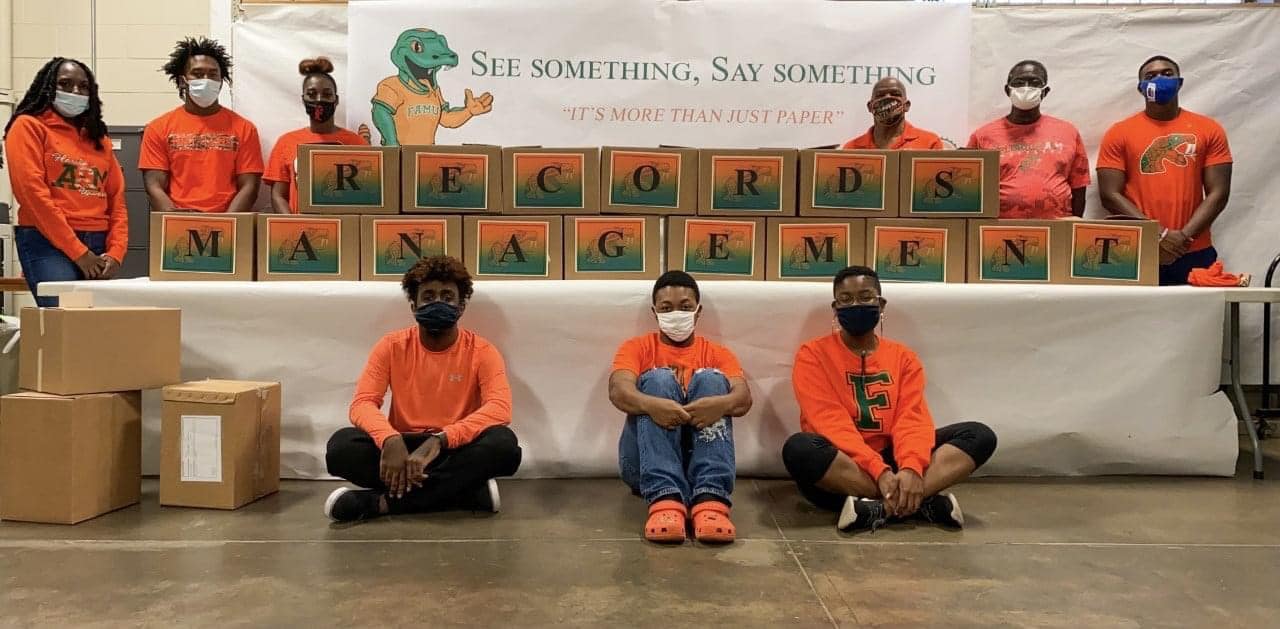 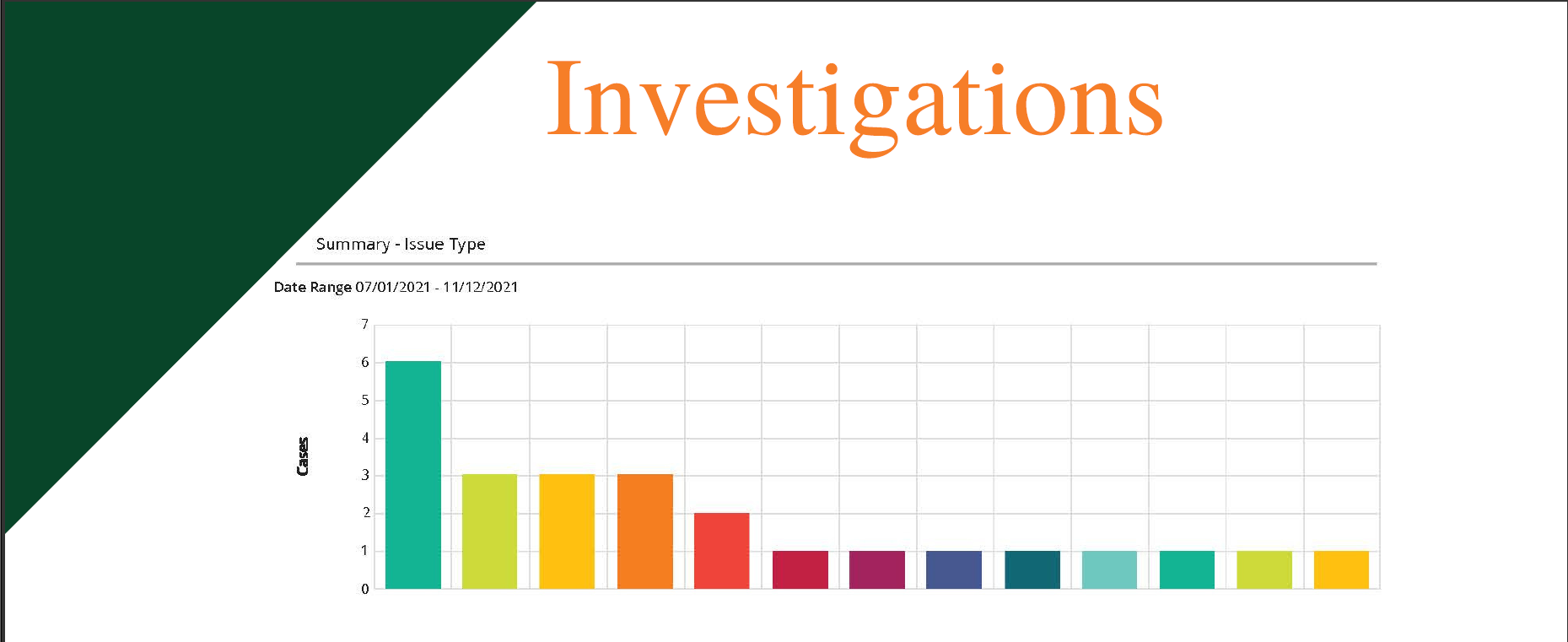 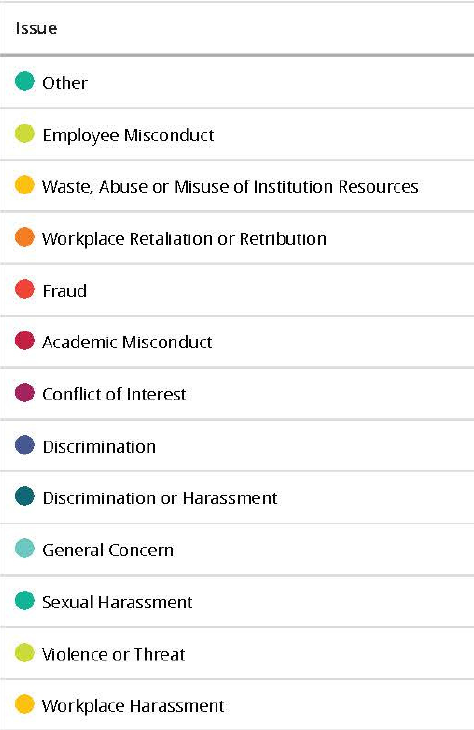 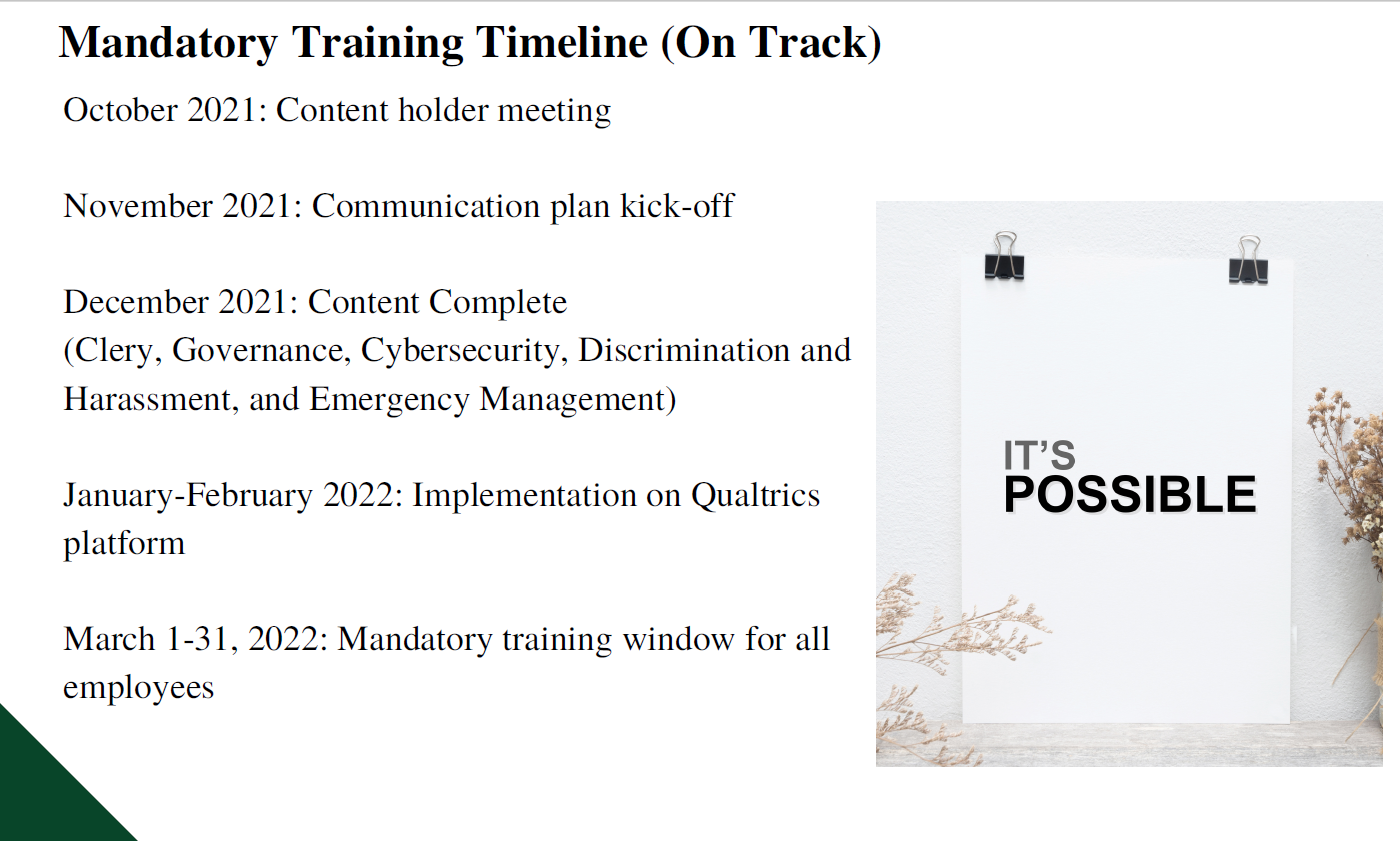 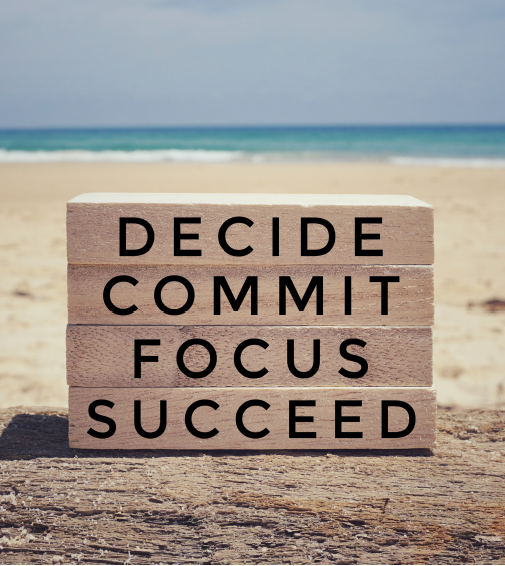 Telecommuting
Foreign Influence
Conflict of Interest
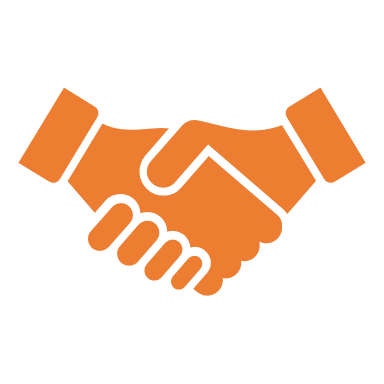 HB 7017 Compliance
Foreign Influence Survey
Demo of Due Diligence Products
Implementation Meeting with Regional FBI Agents
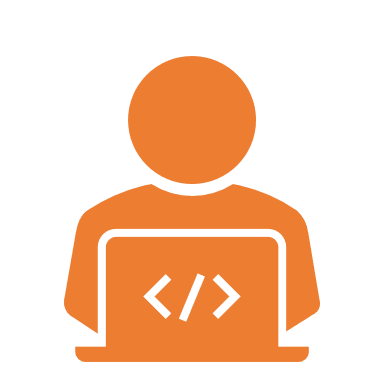 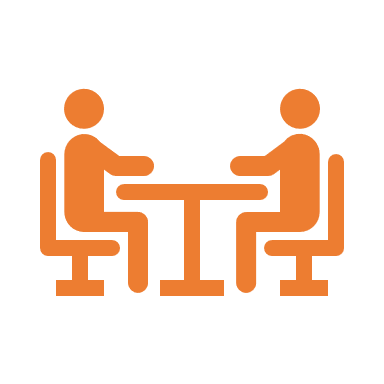 University Policy 03-01 Implementation Guidelines
Relaunch: October 19, 2021
Form  Updates
Process Automation
OFFICE OF COMPLIANCE AND ETHICS
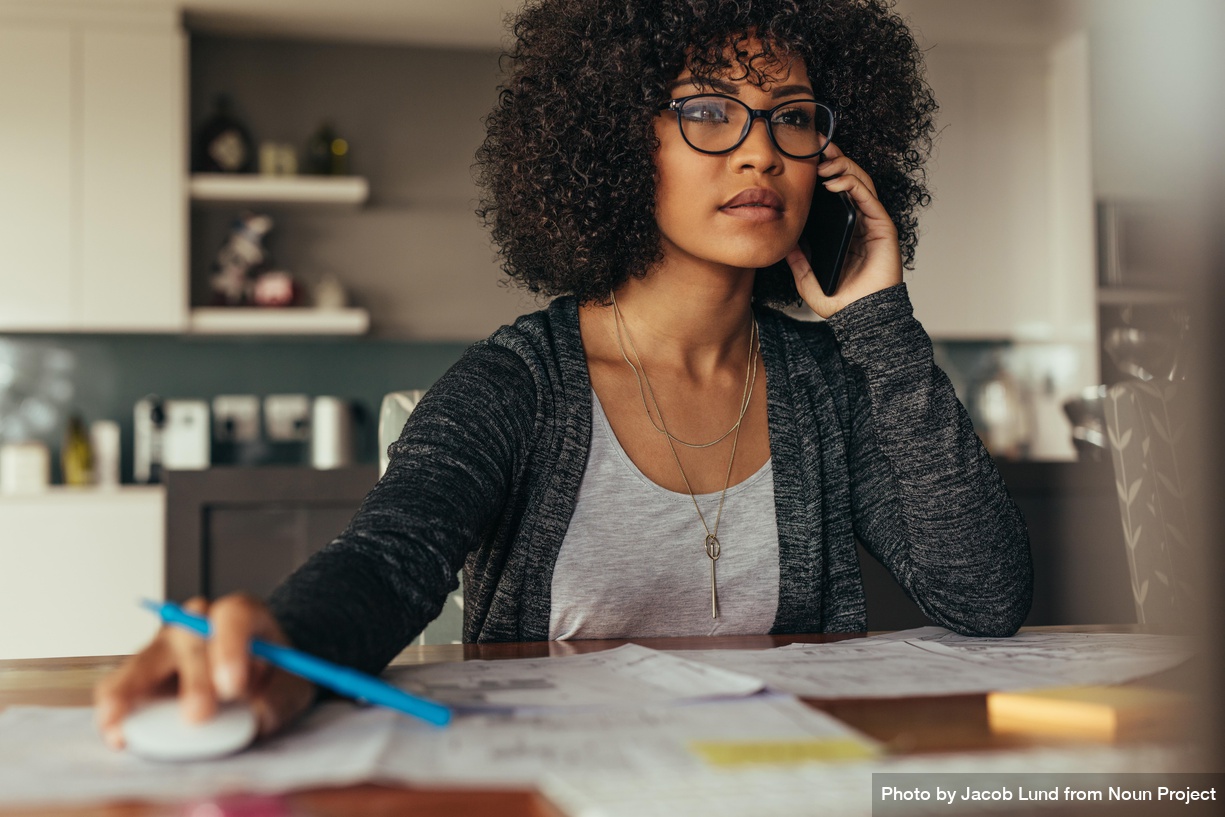 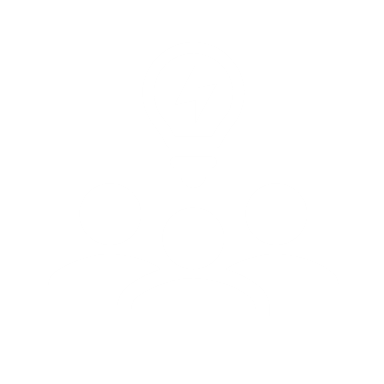 Implementation of External Review Recommendations
COMPLIANCE AND ETHICS CULTURE SURVEY
COI Disclosure Automation
Continued Education Efforts
Rollout of Streamlined COI Process
Increased Resources
Enhanced Monitoring
Analyze Survey Results from September 2021
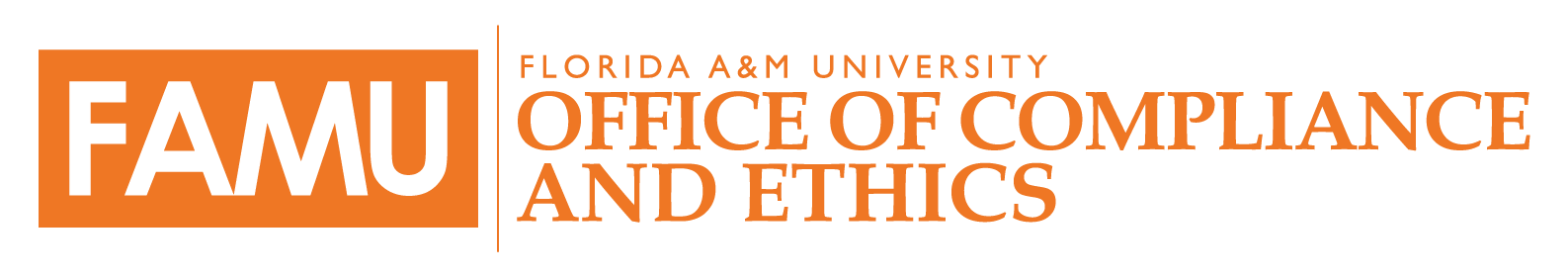 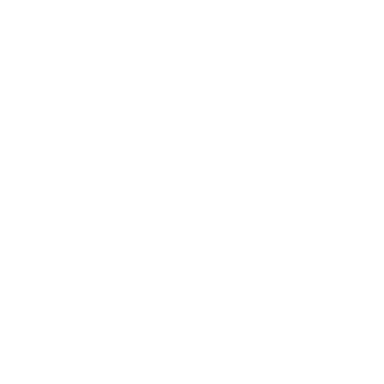 What’s Next?
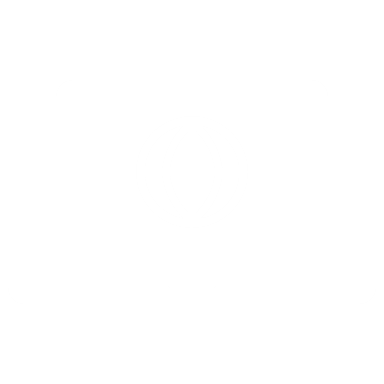 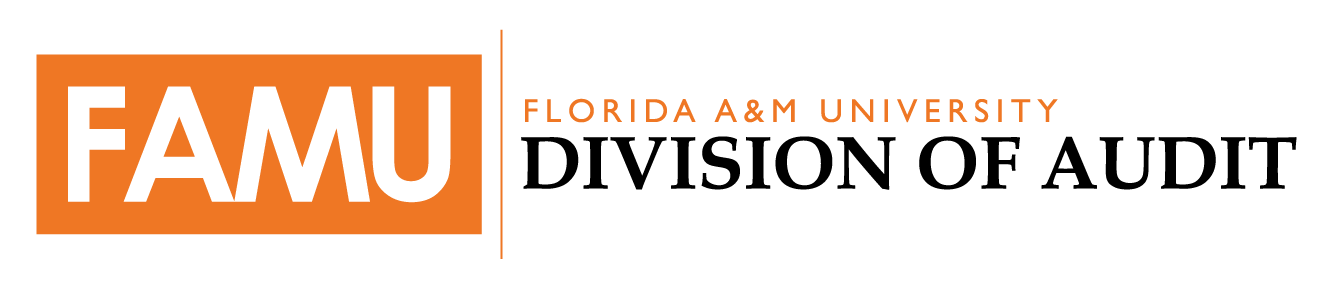 Risk Assessment Follow-Up
If replacing the image use these to bring shapes to the front.
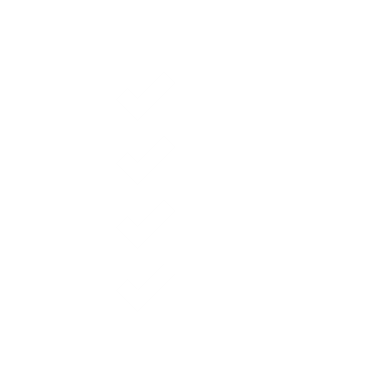 Audit Follow-Up
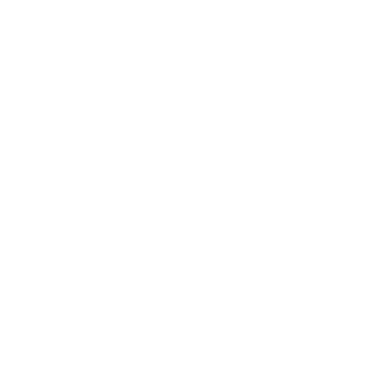 Investigative 
Follow-Up
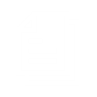 External Audits
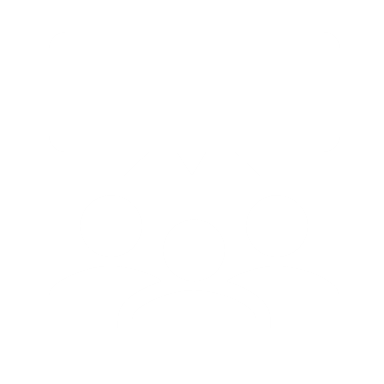 Enterprise Risk Management
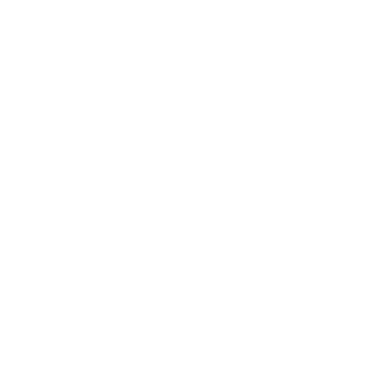 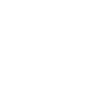 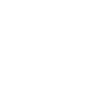 Division of Audit: 
Updates
DIVISION OF AUDIT
Risk Assessment Follow-Up
Requested Management Action Plans for Risk Assessment and Internal Controls Assessment – 7/19/2021
Not yet Complete: Finance and Administration, ITS, Legal Affairs, Strategic Planning
In the process of placing submitted plans in Highbond to automate follow-up Process: Compliance and Ethics, Audit, Research, Athletics, Academic Affairs, Research, Chief of Staff, Student Affairs, and University Advancement
DIVISION OF AUDIT
Audit Follow-up: Open Issues
2018 Operational Audit: Intercollegiate Athletics Programs – Deficit Cash Balances
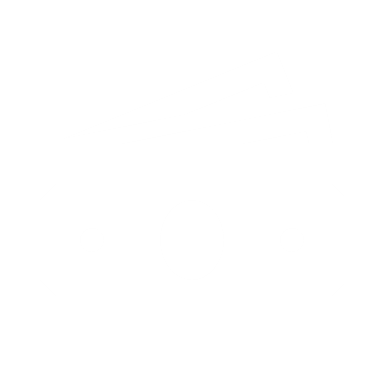 01
02
03
04
OPEN – High Risk
OPEN – Medium Risk
OPEN – Medium Risk
OPEN – Medium Risk
Emergency Director Hired, Reviewing Campus Facilities for Hurricane Shelter Establishment
Phase 1 Complete, Phase 2 In-Process, Future Scope Items Identified, Monitoring for Resolution of ADA and Safety Issues
2018-2021 reportable payments disclosures were expected to be made by November 30, 2021
1
Balanced 2020-21 Budget, AG Prior-Audit Finding Anticipated to be Resolved
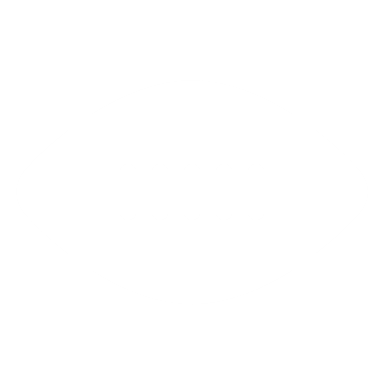 2018-19 Risk Assessment: Bragg Stadium Safety and Maintenance
2
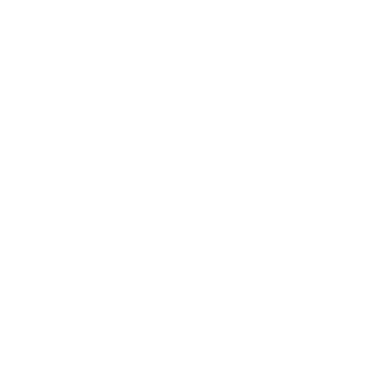 2018-19 Risk Assessment – Emergency Preparedness
3
Federal Contracts and Grants Disclosure Audit: Federal Contracts Not Reported to USDOE
4
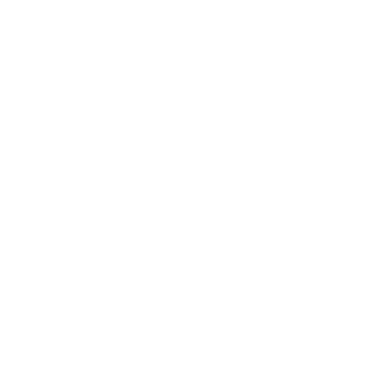 DIVISION OF AUDIT
Audit Follow-up: Open Issues
Federal Contracts and Grants Disclosure Audit: Update University Compliance and Research Disclosure Policies
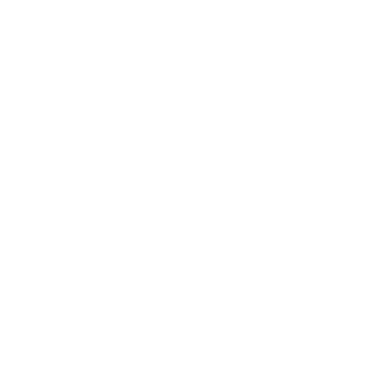 07
08
CLOSED – Low Risk
06
CLOSED – Low Risk
CLOSED – Low Risk
OPEN – Medium Risk
05
Learning Summaries Were Completed and a Formal Process For Submitted Learning Summaries Was Implemented
5
Spending Plans Were Submitted to Academic Affairs to Use in Their Review
Spending Plans were Submitted to the Knight Foundation for Approval
Policy Review Expected to be Completed by November 30, 2021.
2019-2020 Knight Foundation Expenditure Review- Academic Affairs Review
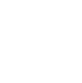 6
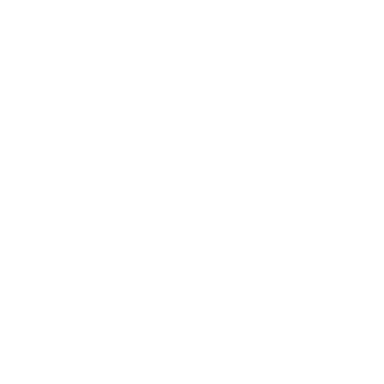 2019-2020 Knight Foundation Expenditure Review – Travel Learning Summaries
7
2019-2020 Knight Foundation Expenditure Review – Spending Plans
8
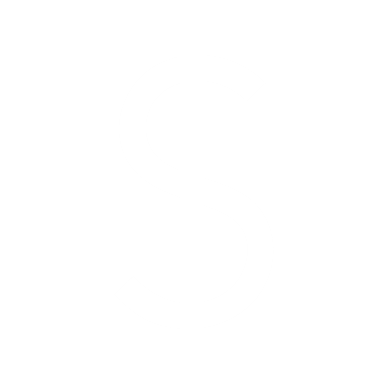 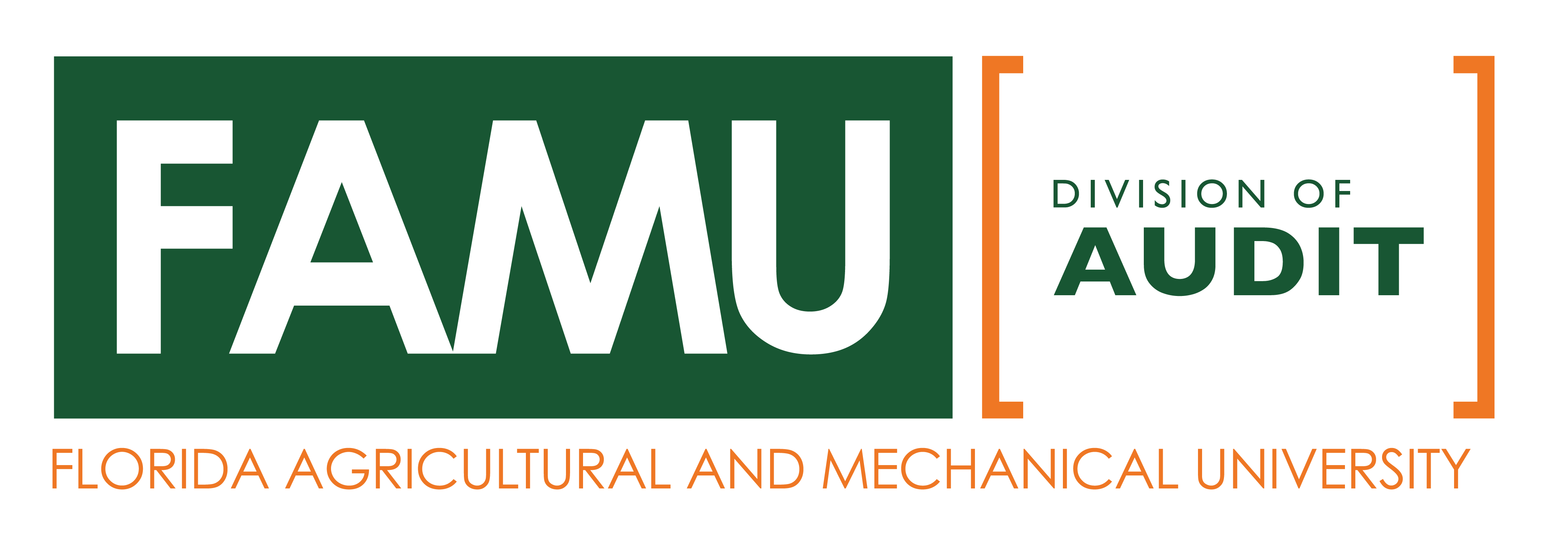 Investigations Internal Controls Recommendations Status
Issue: Outside employment and undisclosed conflict of interest
Recommendation: Consider automating the conflict of interest disclosure process.
Owner: Sandi Smith-Anderson, HR
               Rica Calhoun, Compliance and Ethics
Status: OPEN (ACD: 2/28/22)
Issue: Direct charging of an administrative position to federal grants
Recommendation: Work with the federal funder to determine if  monies used for the  position should be repaid.
Owner: Dr. Robert Taylor, Dean, CAFS
Status: OPEN (ACD: 1/31/22)
Report
2020-11-05
Report
2020-11-05
Report
2020-02-19
Report
2020-11-11
Report
2020-11-11
Report
2020-11-05
Issue: Unauthorized teaching assistance and remote work; Undisclosed conflict of interest regarding dual employment
 Recommendation: Notify the involved parties of the violations
Owner: Dr. Robert Taylor, Dean, CAFS
Status: OPEN (ACD: 1/31/22)
Issue: Allocation of administrative salaries to funding sources
Recommendation: Ensure all other administrative positions in CAFS are funded by appropriate sources.
Owner: Dr. Robert Taylor, Dean, CAFS
Status: OPEN (ACD: 12/3/21)
Issue: Undisclosed conflict of interest regarding dual employment
Recommendation: Determine if a portion of the employee’s salary needs to be repaid to the University.
Owner: Dr. Robert Taylor, Dean, CAFS
Status: OPEN (ACD: 1/31/22)
Issue: Issue: Telecommuting policy applicability
Recommendation: Consider revising the applicability of the policy to include non-teaching faculty.
Owner: Dr. Maurice Edington, Provost
Status: CLOSED – 10/18/2021
[Speaker Notes: Report:
Investigation was within the College of Agriculture and Food Sciences
Related to Grant Funds & Telecommuting
Working with the Provost to Provide an Action Plan

Investigation was in the College of Social Sciences, Arts, & Humanities
Related to Outside Employment and Disclosure Requirements
We have had a several instances recently where people failed to disclose outside employment or conflict of interests. Currently management is working to automate the process in efforts to increase compliance.]
DIVISION OF AUDIT
External Audits Completed
FY 21 DSO Financial Statement Audits
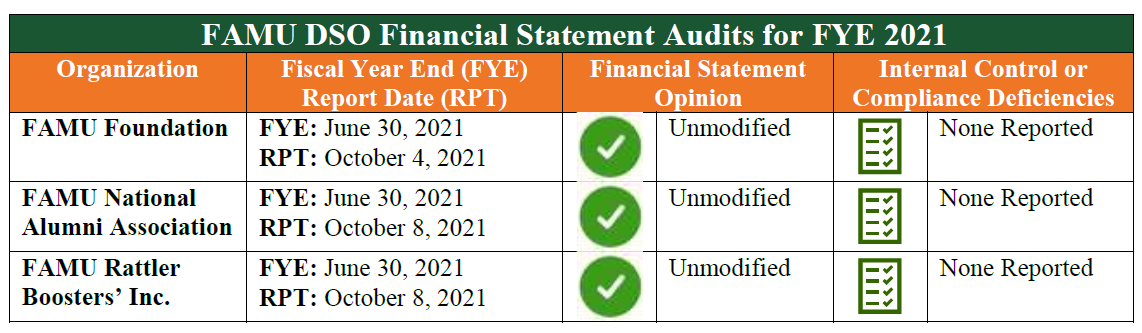 DIVISION OF AUDIT
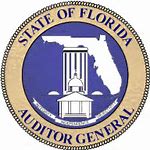 External Audits in Progress
2021 FAMU Operational Audit Results
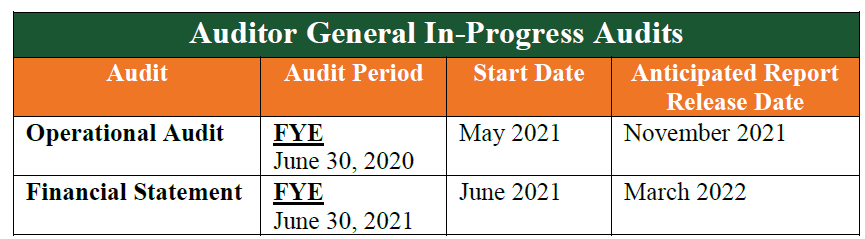 DIVISION OF AUDIT
External Audits in Progress:
CROWE
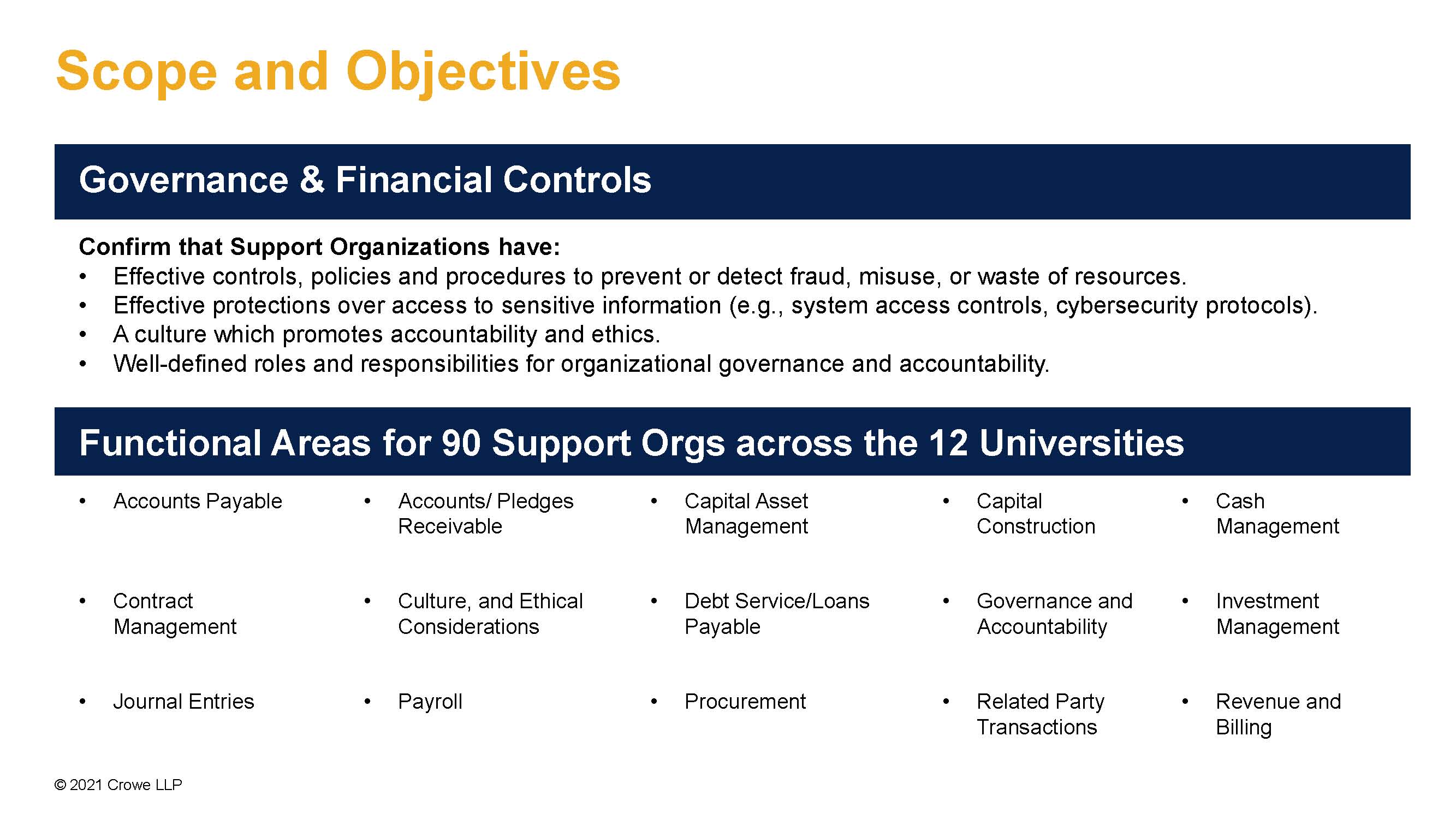 DIVISION OF AUDIT
ERM Updates
ERM Program Meetings – Structure, Best Practices, Tools
ERM Advisory Committee –
Structure and Charter
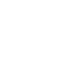 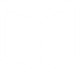 ERM
ERM Education
Training
Handbook
Risk Appetite and Tolerance Statements
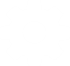 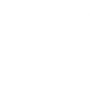 Division of Audit Updates
DIVISION OF AUDIT
01
04
New Website
DoA has a new website. We are continuing to add additional information to help educate the FAMU community on fraud, risk,  internal controls, and governance.
Professional Development
Professional Publication: Data Analytics Kick Starter
Ruoxu Li
Certified in Risk Management Assurance
Deidre Melton
02
05
Staffing
2 New Staff Auditors 
ERM Coordinator
Mandatory Trainings 
The Division of Audit is hosting mandatory fall training from December 1, 2021  - January 15, 2021.  There are two modules on the topics of Internal Controls and Enterprise Risk Management
06
Professional Recognition
ACUA’s 2021 Outstanding Professional Contributions Award - This Award recognizes a member who has made outstanding and noteworthy contributions to the profession of internal auditing in higher education.  
Deidre Melton.
03
Committee Development
In order to support the Assurance and Enterprise Risk Management Functions, DoA will be establishing an Assurance Committee and an ERM Committee
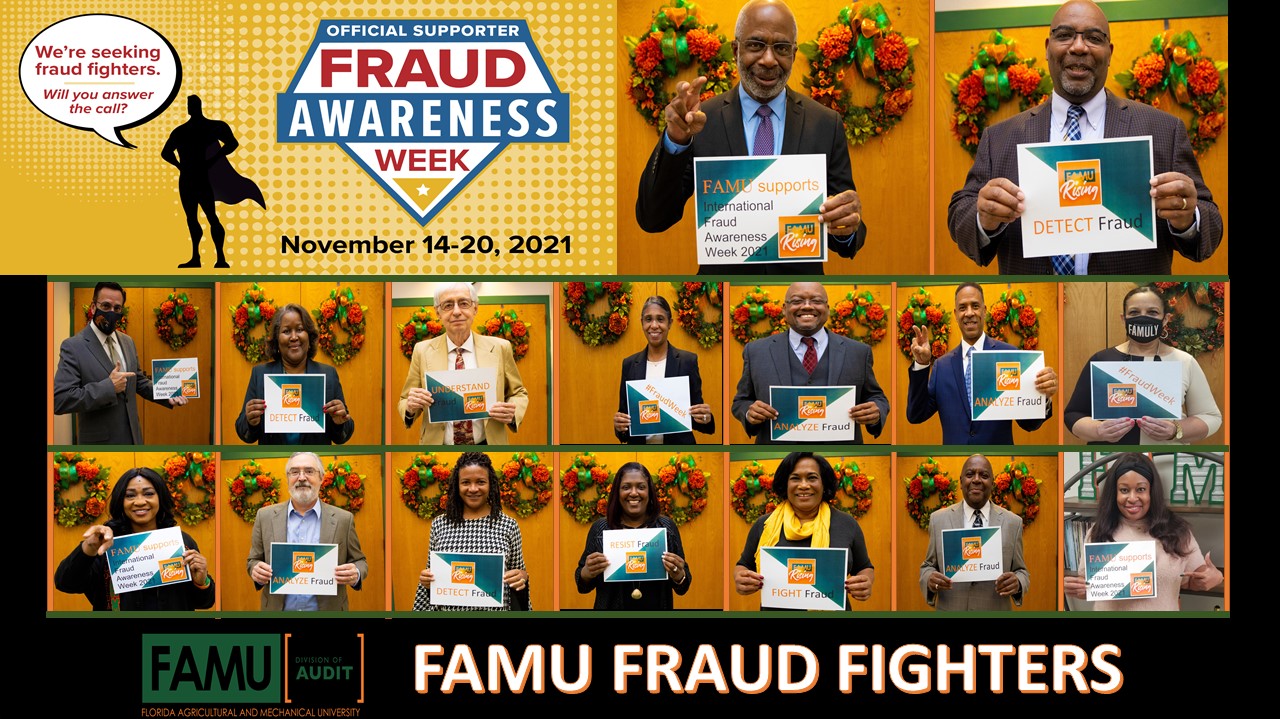 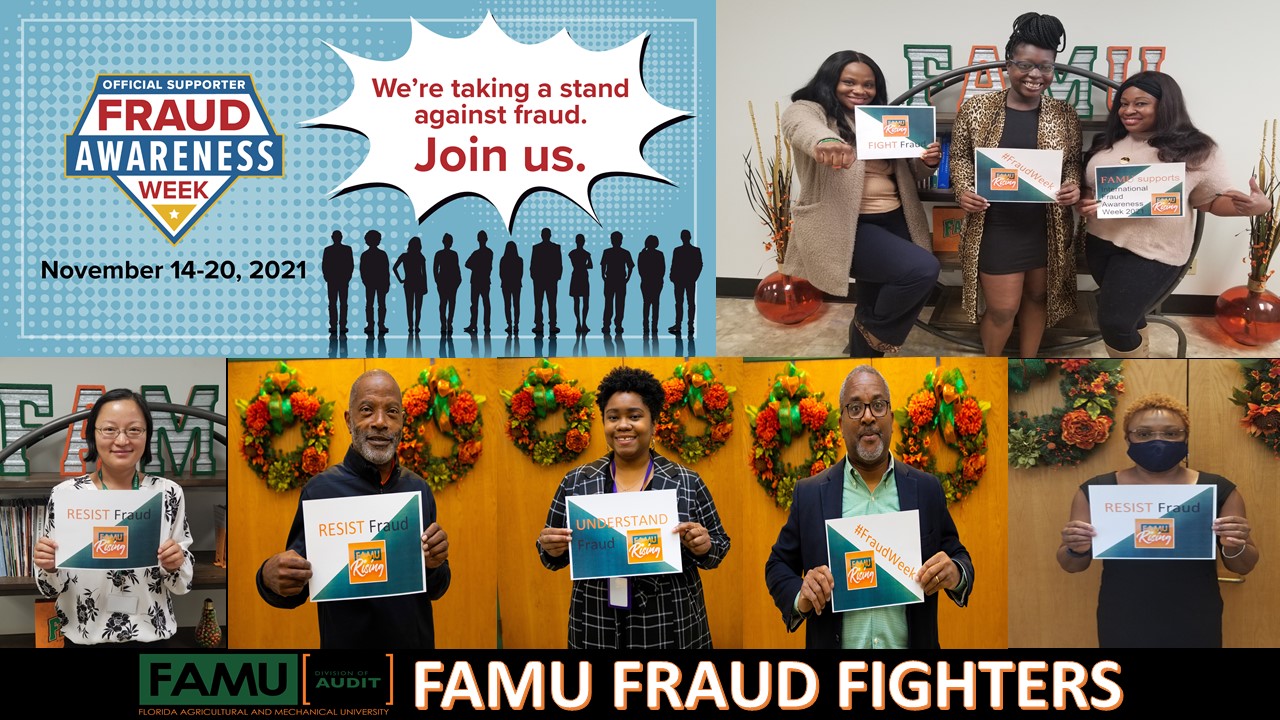 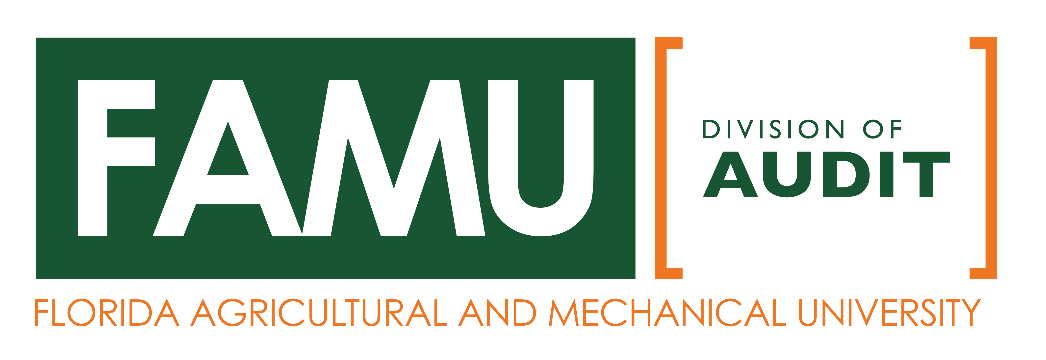 Q&A
Questions
Answers
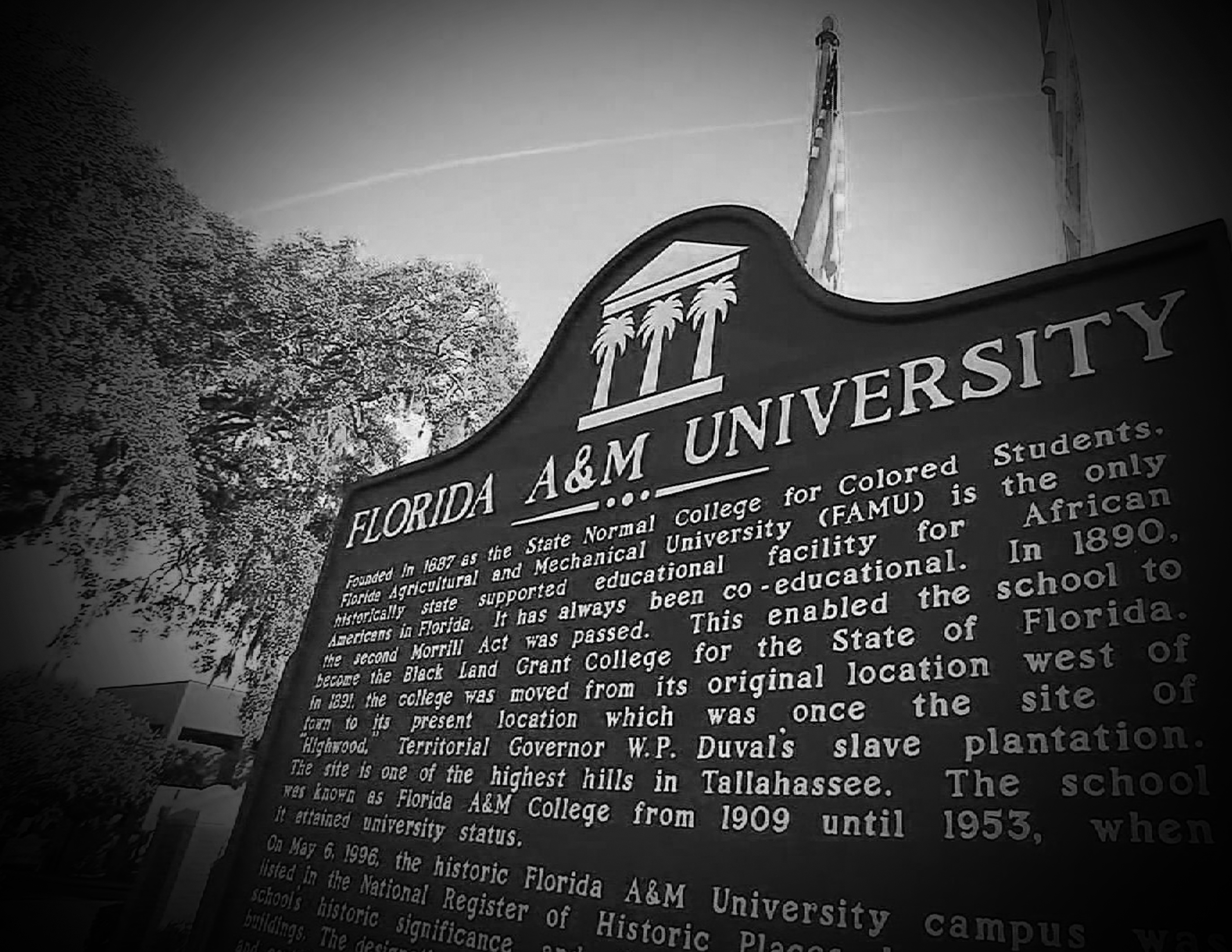 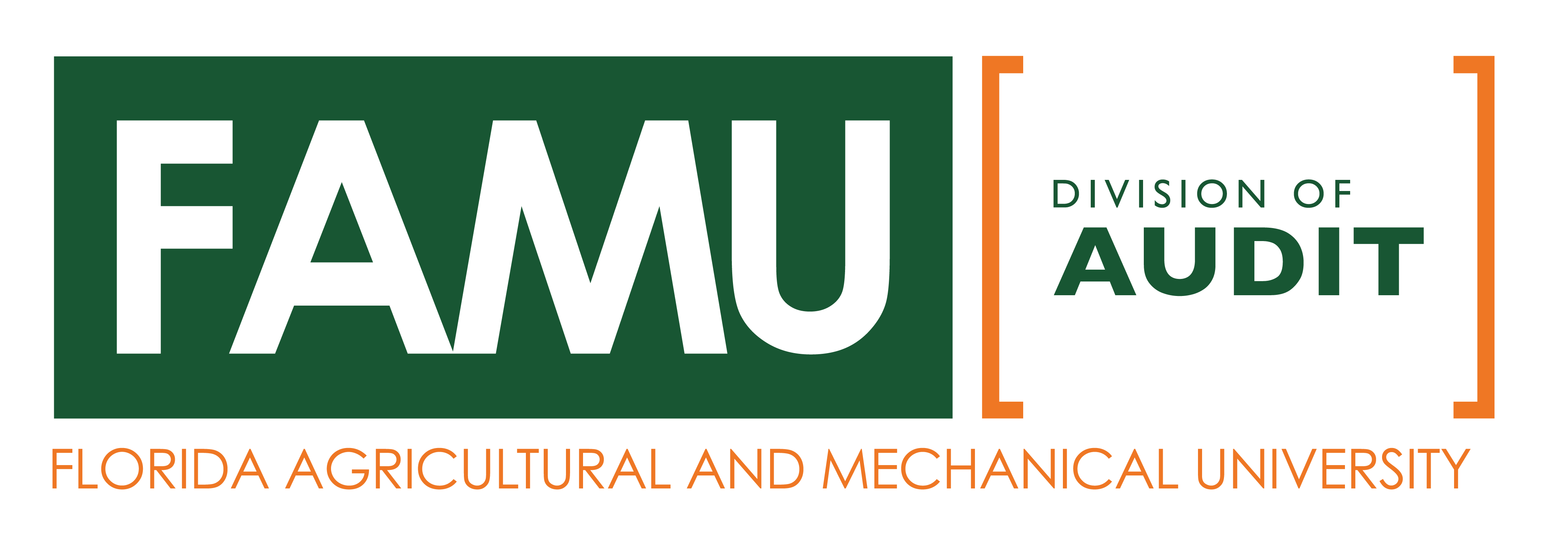 Accountability  Integrity  Efficiency
Thank You!